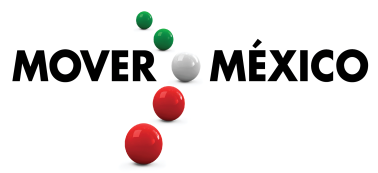 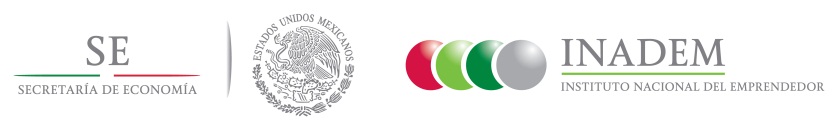 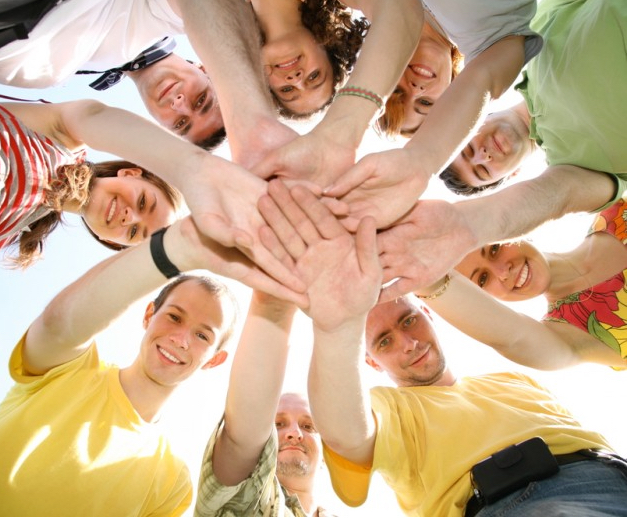 Emprendedores Sociales

Impulso Económico para México
Carlos Gramillo Flores
3er Foro de la Red de Servicio Social
Instituto Politécnico Nacional
24 de Octubre de 2014
“
“
Un dólar proveniente de la caridad tiene solo una vida. Un dólar proveniente de un negocio social tiene vida eterna”   Muhammad Yunus
Hoy en día los problemas más grandes del mundo son también las oportunidades de mercado más grandes del mundo”   Peter Diamandis
2
Definiciones relacionadas con el emprendimiento social
3
Las definiciones en este tema son importantes
Emprendedor social
Alguien que reconoce un problema social o ambiental y usa sus habilidades emprendedoras para organizar, crear y gestionar un proyecto de riesgo con el objetivo de crear un cambio social
Alguien que enfrenta problemas sociales mayores, ofreciendo nuevas ideas para un cambio de gran escala, frecuentemente vía un nuevo producto o servicio. No es un activista social o un mero proveedor de servicios sociales
Negocio social
Compañía –no perdedora- creada y diseñada para enfrentar un problema social o ambiental 
Es financieramente auto sostenible y reinvierte la mayoría de sus utilidades en la misma empresa (o las usa para iniciar nuevos negocios) con el fin de incrementar el impacto social de su emprendimiento. Su objetivo no es maximizar sus utilidades. Se discute hasta qué punto los dividendos pueden sustraerse del negocio social

Empresa social
Organización que aplica estrategias comerciales para maximizar mejoras en el bienestar social o ambiental, más que maximizar ganancias para accionistas externos
Pueden estructurarse como organizaciones lucrativas o no lucrativas
Ejemplos: cooperativas, organizaciones mutualistas, negocio social u organización caritativa
4
Fuente: CHIVAS, (Redefining) Success in a Changing World, 2014.
Las definiciones en este tema son importantes
Inversión de impacto
Práctica de hacer inversiones financieras en compañías, organizaciones y fondos con la intención de generar un impacto medible y de beneficio social y ambiental junto con un rendimiento financiero

Inversionista de impacto
Un inversionista financiero que busca activamente colocar capital en negocios, organizaciones no lucrativas y fondos que pueden crear impactos positivos sociales y ambientales, medibles y sostenidos, como resultado de sus  actividades empresariales
5
Fuente: CHIVAS, (Redefining) Success in a Changing World, 2014.
Retos, actores y recursos de los ecosistemas de emprendimiento social en México y otros países
6
Los retos sociales y ambientales en México son grandes
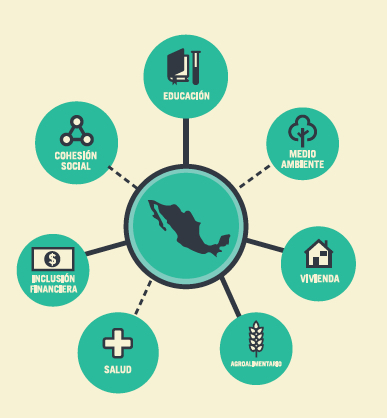 7
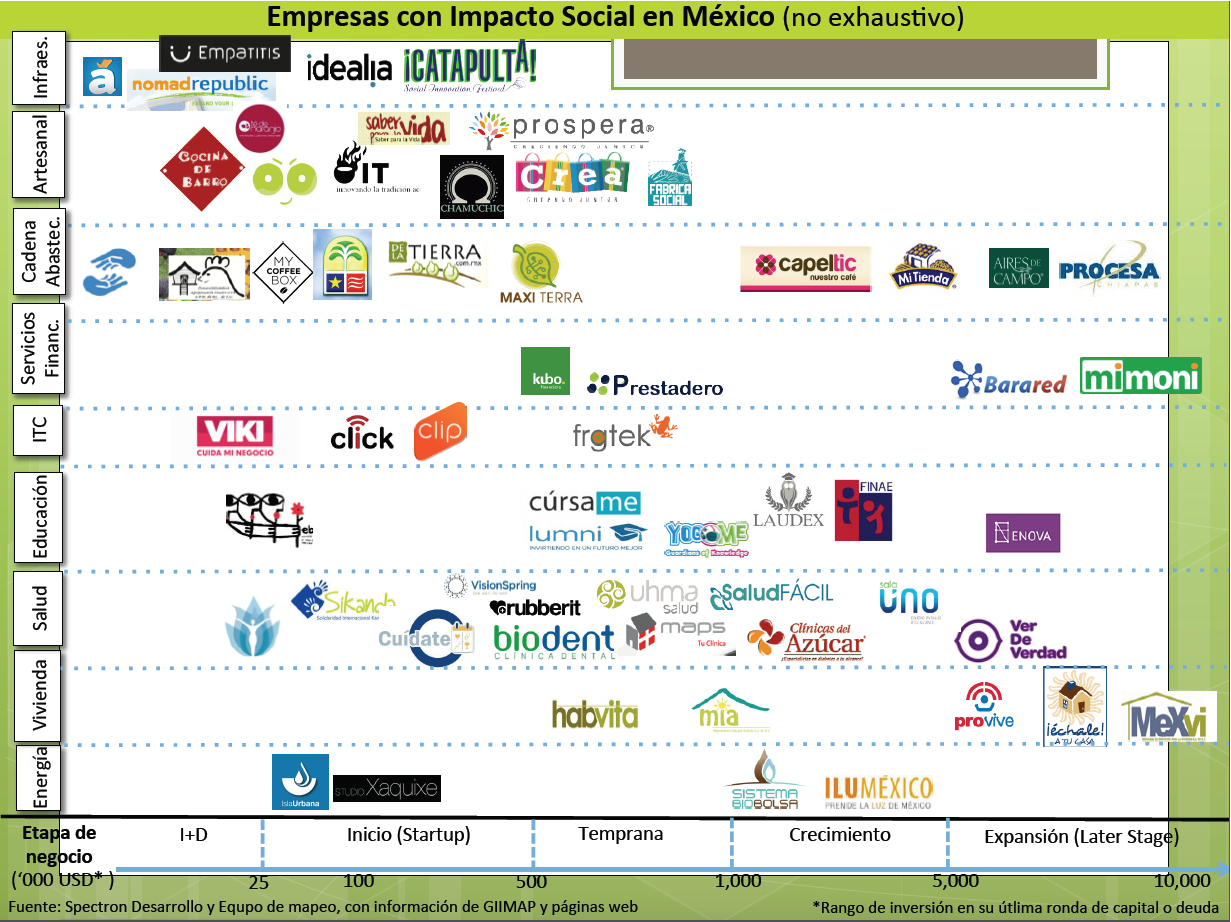 8
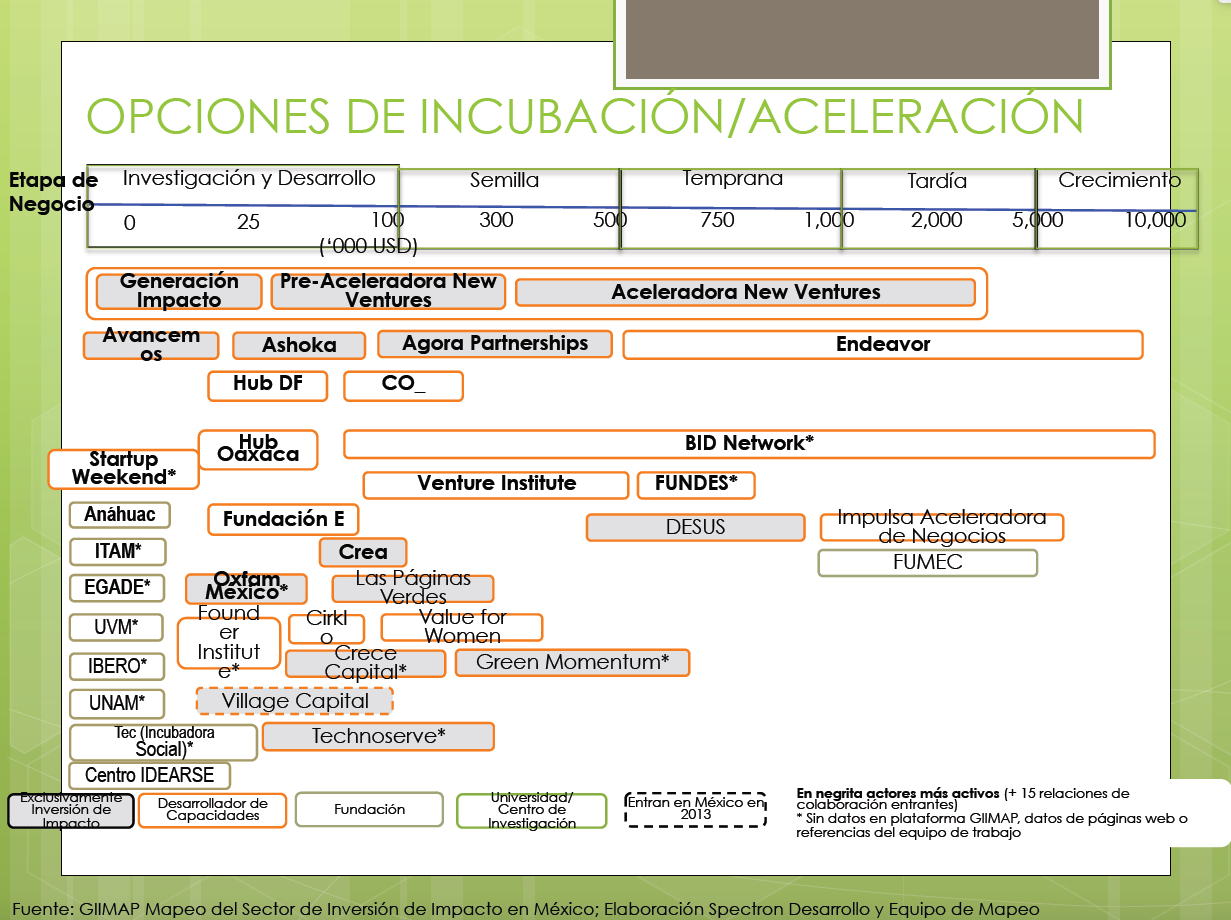 9
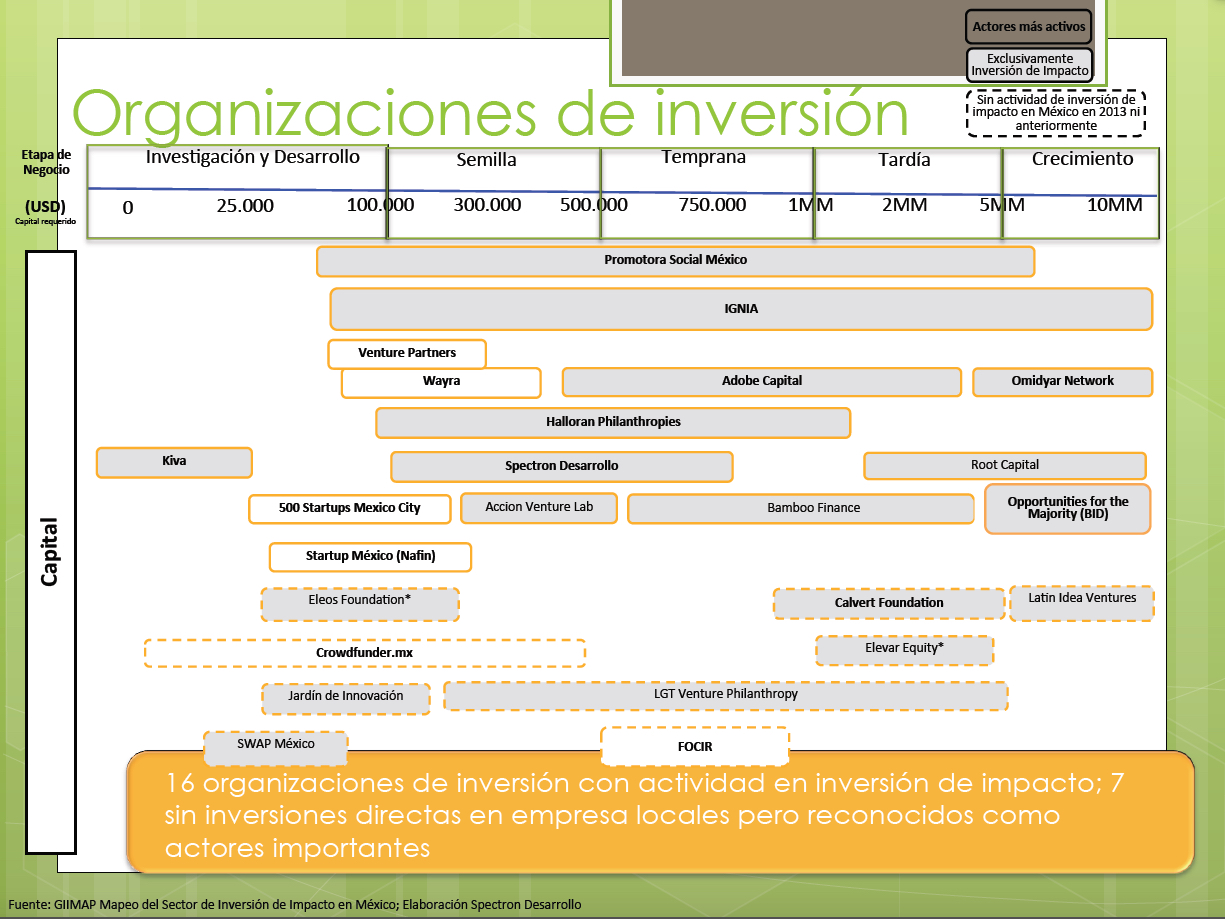 10
En el ámbito internacional destaca actualmente Singularity University, que trata de resolver los grandes problemas mundiales con ayuda de tecnologías y organizaciones exponenciales
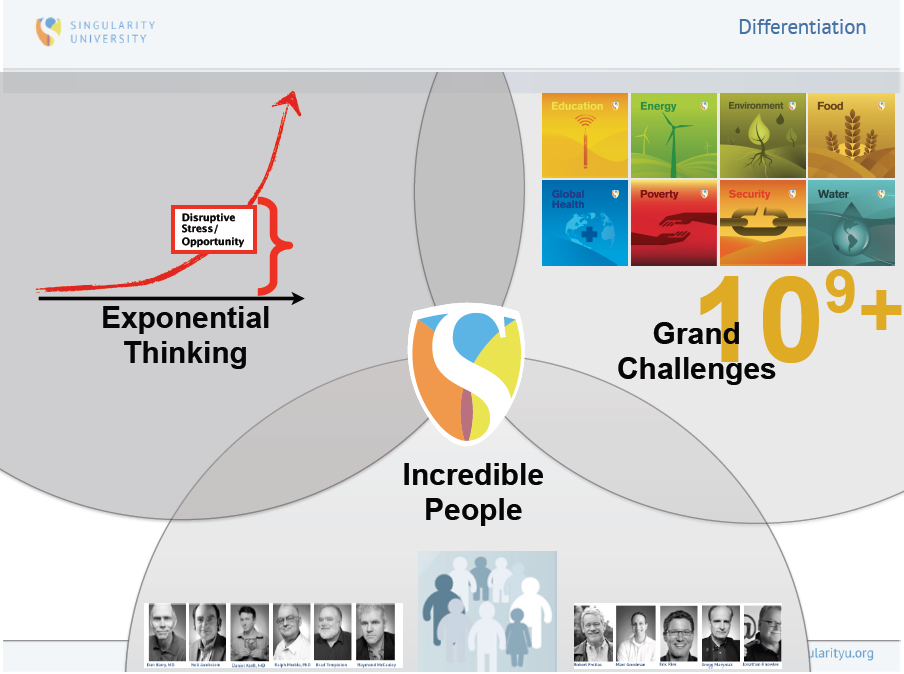 11
Fuente: Salim I., Exponential Organizations, Singularity University, 2014.
Las tecnologías exponenciales afectarán todos los aspectos de nuestra vida y tendrán efectos profundos en todas las economías del mundo
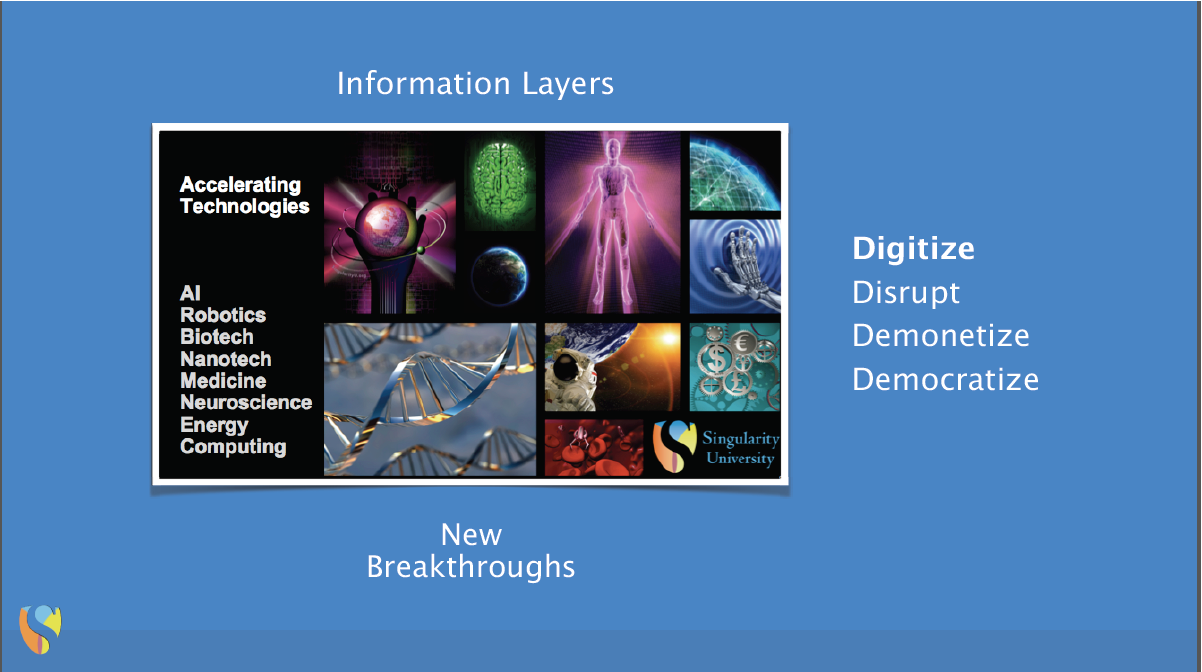 12
Fuente: Salim I., Exponential Organizations, Singularity University, 2014.
Las tecnologías exponenciales dan a los emprendedores de todo tipo oportunidades  “disruptivas”, nunca antes vistas
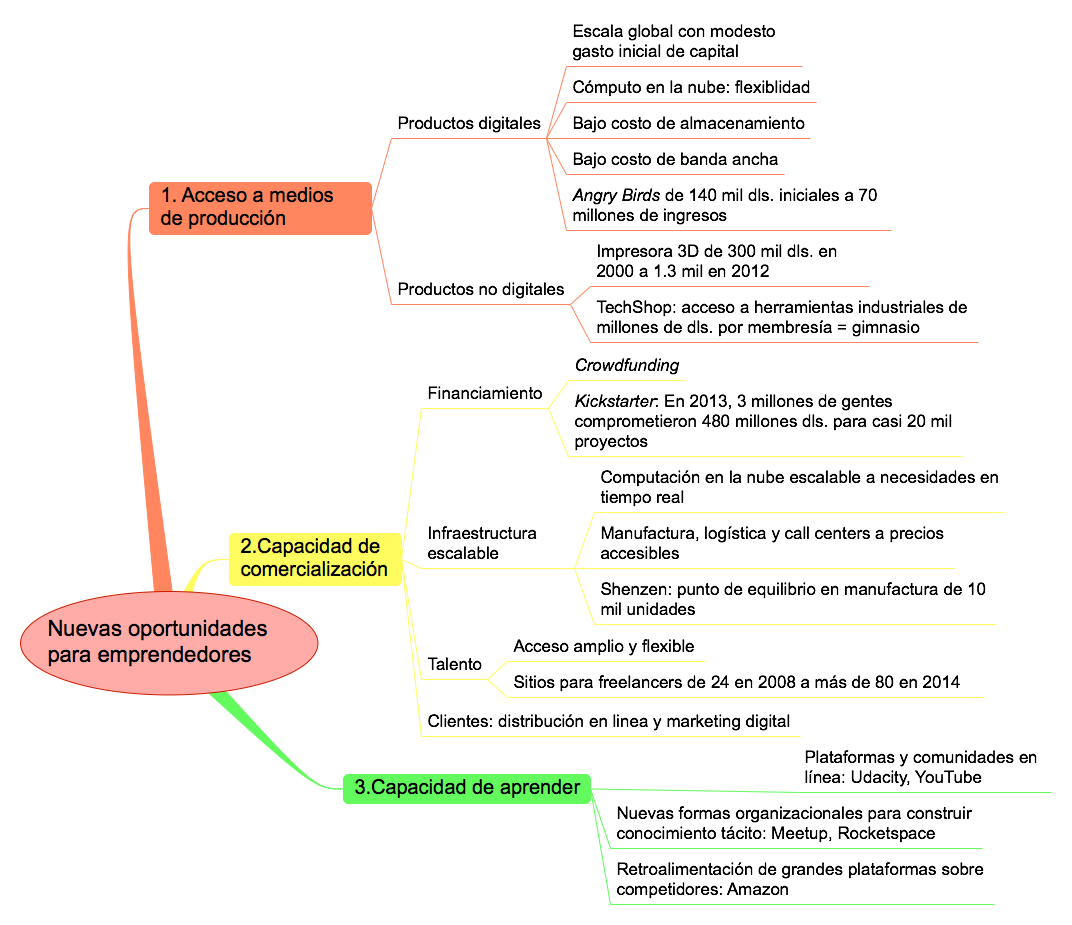 13
Fuente: Deloitte Center for the Edge, The hero's journey through the landscape of the future, Deloitte University Press 2014.
Los emprendedores de todo tipo cuentan actualmente con herramientas avanzadas para construir nuevos emprendimientos con menor riesgo
Educación sobre Emprendimiento. Lecciones Aprendidas
Después de 50 años de Silicon Valley, sabemos cómo construir startups: menos fracasos

Las herramientas para construir los diferentes tipos de startups son las mismas

La mayoría de los startups fallan por falta de clientes más que por un error en el desarrollo del  producto

Los startups no son versiones más pequeñas de grandes empresas

Los startups buscan, las empresas grandes ejecutan

Ningún plan de negocios sobrevive al primer contacto con el cliente

Startup: Organización temporal diseñada para buscar un modelo de negocio repetible y escalable
14
Fuente: Steve Blank, Growing The Next Big Idea. What We´ve Learned About Startups, National Governors Association 2012.
La agilidad para aprender es hoy la  única ventaja competitiva duradera para organizaciones e individuos
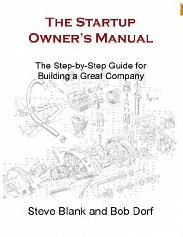 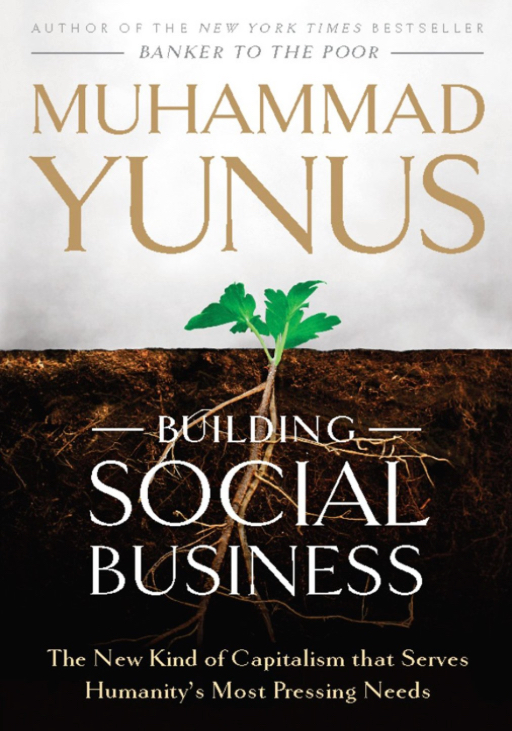 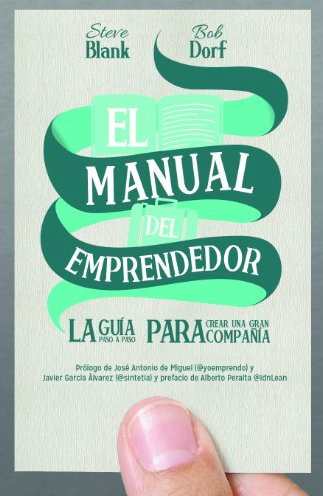 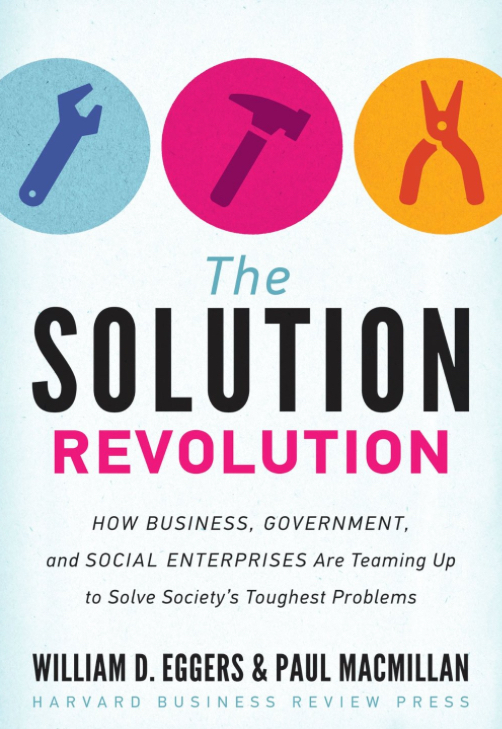 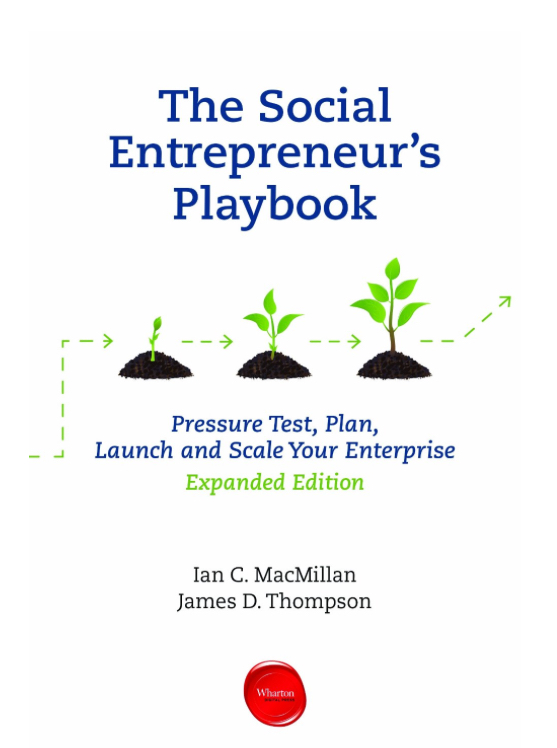 15
Apoyo del INADEM a emprendedores
16
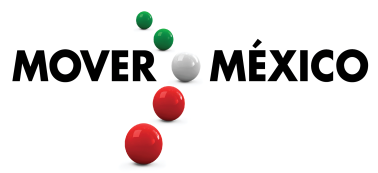 EMPRENDEDORES: LA CLAVE.
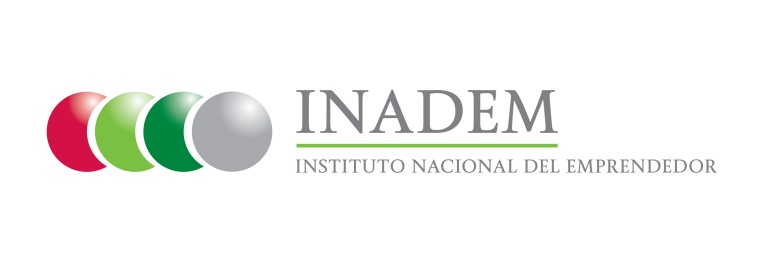 CREACIÓN  DEL                                              11 DE ENERO DE 2013
OBJETIVOS
1.- Generar vocaciones emprendedoras desde edades tempranas.

2.- Impulsar los distintos tipos de emprendimiento, a través de convocatorias.

3.- Impulsar la consolidación y el crecimiento de las empresas (productividad y competitividad).

4.- Impulsar la inserción exitosa de las MIPyMEs, en las cadenas de proveeduría y de los sectores estratégicos; así como un entorno que favorezca su internacionalización.
Fortalecimiento del entorno emprendedor
Desarrollo regional y sectorial
Inclusión de la mujer en el ámbito productivo
EJES TRANSVERSALES
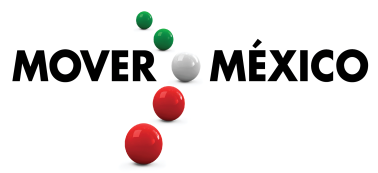 ESTRATEGIA DE ATENCIÓN.
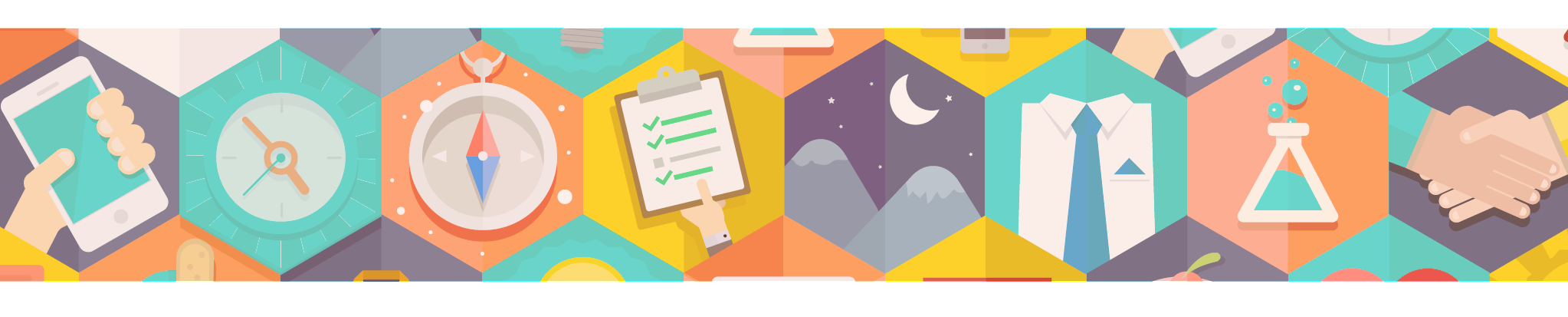 25 Convocatorias
Atención a 4 Condicionantes del Éxito
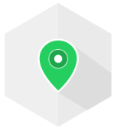 Financiamiento oportuno
Capacidades y habilidades empresariales
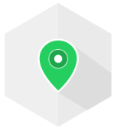 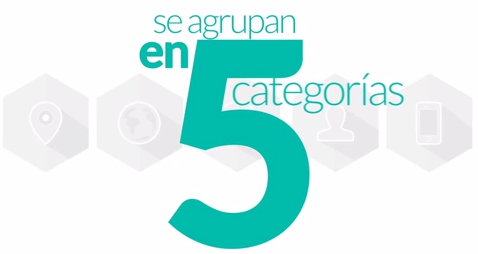 Acceso a Tecnologías de la Información y Comunicación.
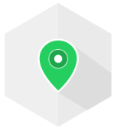 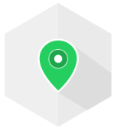 Acceso a Información Relevante
$750 mdd: 
60% convocatorias 
40% financiamiento
ESTRATEGIA DE INTERVENCIÓN
19
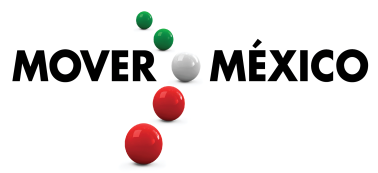 INADEM APOYA Emprendedores 360°
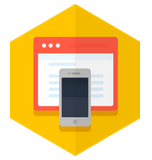 PROYECTOS BASADOS EN UNA INNOVACIÓN.
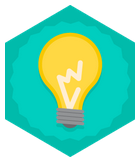 STARTUPS Y/O EMPRESAS EN ESCALAMIENTO.
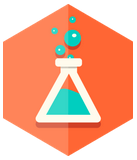 EMPRENDEDORES DE ALTO IMPACTO, QUE MODIFIQUEN SU ENTORNO.
Apoyos desde 3 mdp hasta 5 mdp.
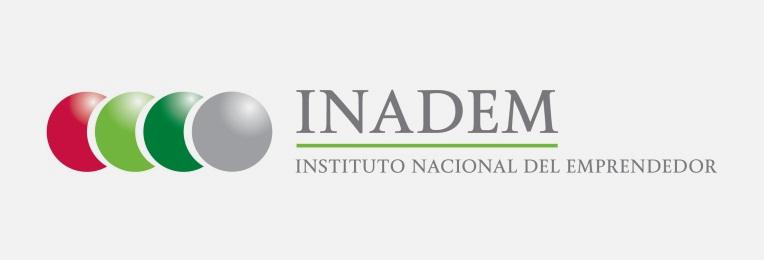 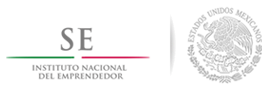 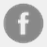 www.facebook.com/inadem.se
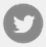 @INADEM_SE
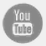 https://www.youtube.com/inademse
inadem.gob.mx
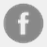 WWW
tutoriales. inadem.gob.mx
carlosgramillo.com
21
“
“
La verdadera compasión es más que aventar una moneda a un mendigo; consiste en ver que un edificio que produce mendigos necesita una restructuración”   Martin Luther King Jr.
Si todos hiciéramos las cosas de las que somos capaces, nos asombraríamos literalmente de nosotros mismos”   Thomas Edison
22